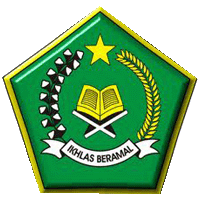 Website sebagai sarana penyampaian informasi
Raffles City Hotel, 
Sabtu, 29 Maret 2014
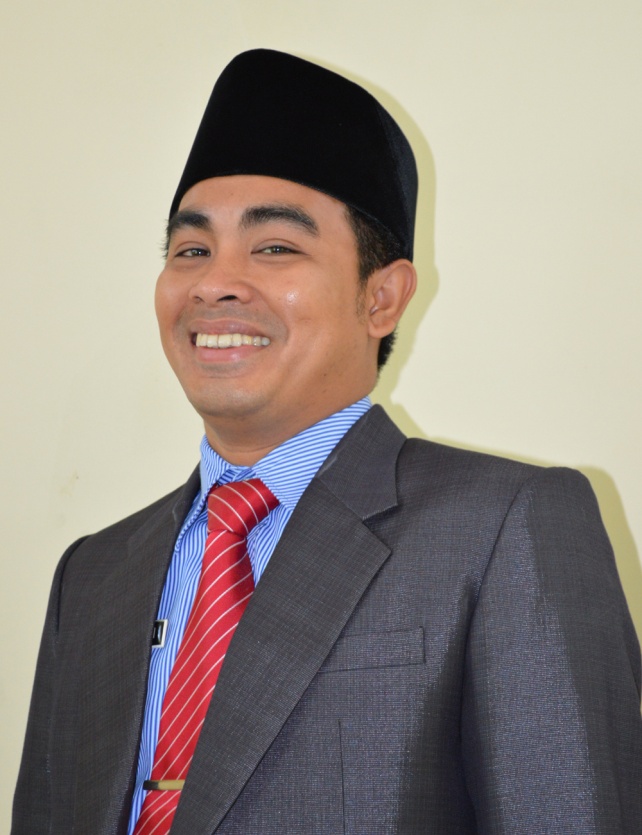 Oleh : H.Nopian Gustari JH, S.Pd.I, M.Pd.I
Kasubbag Informasi dan Humas
Kanwil Kemenag Provinsi Bengkulu
Sosialisasi Website
Kanwil Kementerian Agama 
Provinsi Bengkulu
Tahun 2013
curriculum vitae
Nama 		: H.Nopian Gustari JH,S.Pd.I,M.Pd.I
TTL		: Tumbu’an, 11 April 1983
Pendidikan 	: Pasca Sarjana Pendididikan Islam 			                  IAIN Bengkulu
Riwayat 
Pekerjaan	: 
			1. Staf  TU MIN Penaggo 2 - Seluma
			2. Staf Mappenda Kemenag Seluma
			3. Kepala Urusan Kepegawaian Kemenag 		               
                                      Seluma
			4. Kepala KUA Talo, Seluma
			5. Staf Subbag Humas dan KUB
			6. Kasubbag Informasi dan Humas
			     Kanwil Kemenag Bengkulu
Hobi		: Jalan-Jalan
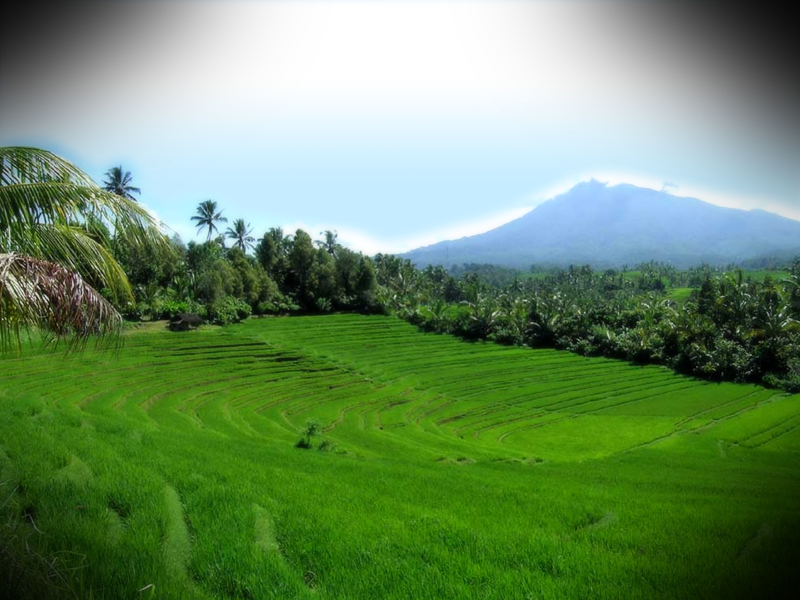 Mari kita berdoa


 
 Agar kita selamat & bahagia 
 dunia akhirat, serta mengikuti
 Materi Sosialisasi ini mendapat   
 ridho ALLAH.
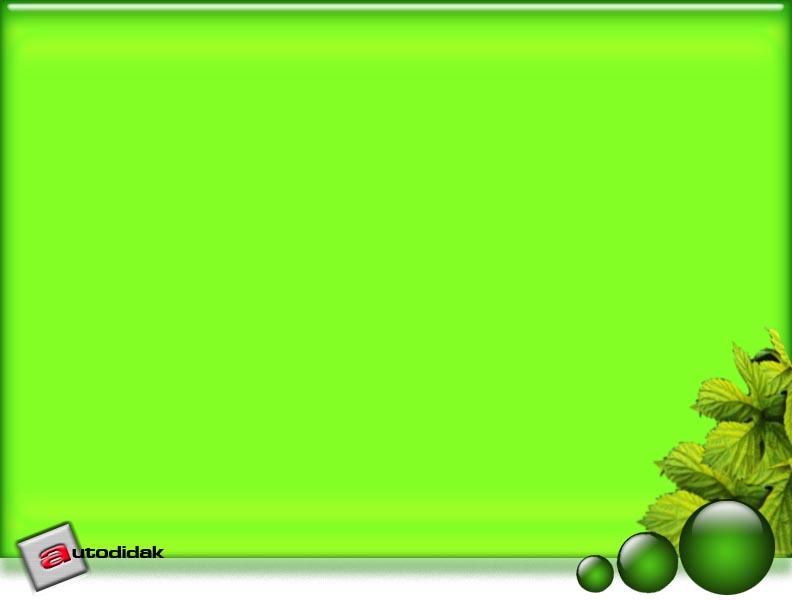 Dasar Hukum
1. Undang-Undang Nomor 14 Tahun 2008  
     Tentang Keterbukaan Informasi Publik (KIP)

2. Undang-Undang Nomor 25 Tahun 2009 
     Tentang Pelayanan Publik

3. Instruksi Presiden No.03 Tahun 2003 tentang  
     Kebijakan dan strategi nasional 
     pengembangan e-Government
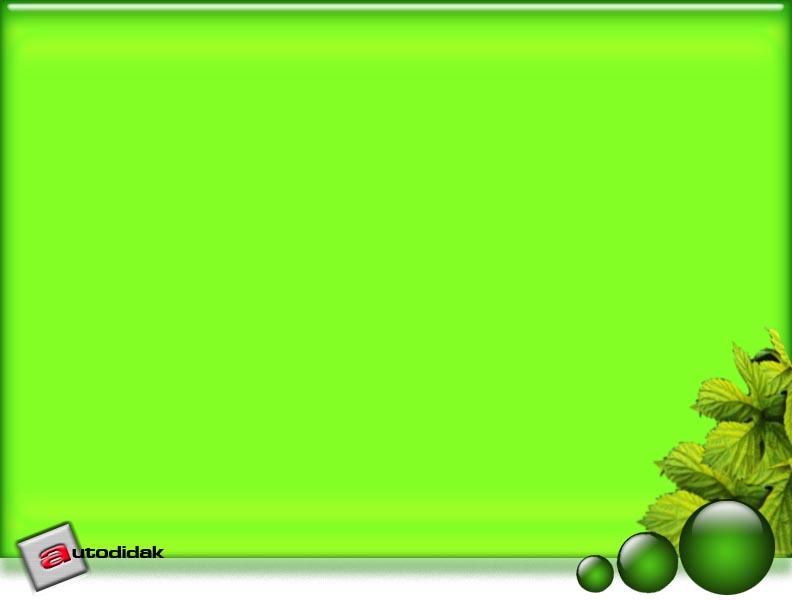 E-Government ???
“E-Government adalah aplikasi teknologi informasi yang berbasis internet dan perangkat digital lainnya yang dikelola oleh pemerintah untuk keperluan penyampaian informasi dari pemerintah ke masyarakat, mitra bisnis, pegawai, badan usaha, dan lembaga-lembaga lainnya secara online.”
CONTOH PEMANFAATAN e-Government DI TUBUH KEMENTERIAN AGAMA
Sistem pelayanan Haji menggunakan 	SISKOHAT
Sistem pelayanan Pernikahan	Menggunakan  SIMKAH
Sistem pengadaan Barang dan Jasa Menggunakan SIRUP DAN LPSE
Sistem Pelayanan Keuangan  Menggunakan E-MPA
Sistem Kepegawaian Mengunakan SIMPEG
Sistem Pendidikan Mengunakan E-MIS 
Sistem Pengelolaan Informasi Publik di Kementerian Agama Mengunakan 			
		            WEBSITE
Mengapa Harus Website ? ???
Tingginya tingkat permintaan masyarakat akan informasi, situs web mampu menjadi alternatif dalam rangka meningkatkan kualitas pelayanan terhadap publik dengan menggunakan teknologi informatika guna mendukung pemerintahan yang baik (good governance).
Apakah Website Mampu Menjadi Sarana Menyampaikan Informasi ??
Kita Lihat Apa Yang Ada di Website Kementerian Agama Provinsi Bengkulu
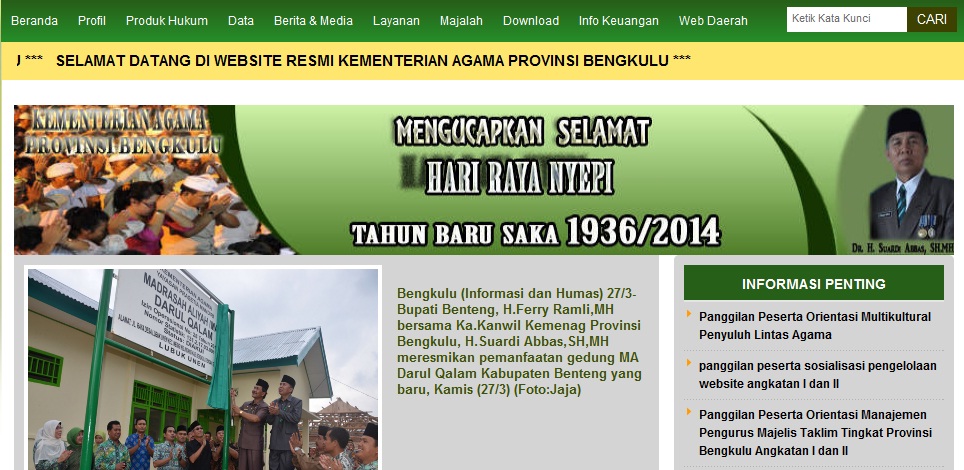 Layout Website Kanwil Kemenag Bengkulu ??
Apa Saja Informasi yang Disuguhkan ??
Data
Berita
Top Banner/ Spanduk Bergerak
Galery Foto
Informasi Penting 
Renungan 
Jadwal Sholat 
Galery Video 
Dll
INFORMASI YANG WAJIB DISEDIAKAN DAN DIUMUMKAN
Informasi yang Wajib Disediakan dan Diumumkan Secara Berkala;
Informasi yang Wajib Diumumkan secara Serta-merta;
Informasi yang Wajib Tersedia Setiap Saat;
Informasi Yang Dikecualikan.
Menurut Saudara Apa Yang Perlu DiTambahkan Dalam Web Portal Ini ???
RATA-RATA BERITA TAYANG TAHUN 20134 BERITA PERHARIRATA-RATA BERITA TAYANG TAHUN 2014 (Hingga Akhir Maret)10 BERITA PERHARI
Tips mengelola website instansi pemerintah

Persiapkan sumberdaya khusus yang mampu mengelola website, sebelumnya diberikan pelatihan khusus mengenai website.

2.  Adanya dukungan pimpinan dengan menerbitkan kebijakan berupa Standar Operasional Prosedur (SOP) tentang Pelaksanaan Updating Website dan Surat Keputusan pimpinan tentang penetapan tim pengelola website.

3.  Update selalu data dan informasi yang ada di website minimal seminggu sekali, mengingat pengunjung akan selalu mencari sesuatu yang baru, apabila mereka kembali dan menemukan hal yang sama dan tidak ada perubahan, maka mereka tidak akan kembali lagi.
Apa sebenarnya keuntungan dari website pemerintah yang selalu update ?
1. Pengunjung website akan mendapatkan informasi-informasi terbaru tentang instansi pemerintah, dan ini akan membuat mereka kembali lagi.
2. Meningkatkan rangking website dihasil pencarian mesin pencari atau search engine serperti Google
3. Akan memberikan citra positif terhada Instansi Pemerintah Tersebut
Untuk Bisa Terus Update dan Tetap Eksis di Butuhkan Kontributor Berita Yang Handal dan Konsisten dalam Mengirimkan Berita
TAHUN 2012 BENGKULU PERINGKAT 27 NASIONAL PENGELOLAAN WEBSITEPADA TAHUN 2013 KANWIL BENGKULU MAMPU MERAIH PERINGKAT 12 NASIONAL
ANGGOTA BADAN               BOLEH HILANG, SELAMA KEPALA MASIH BERTENGGER DI BADAN, ANDA MASIH MANUSIA POWERFUL !
19
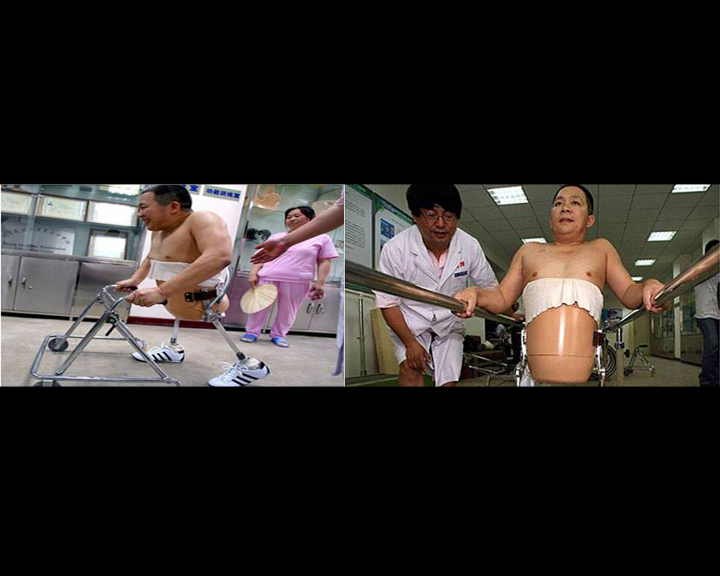 20
Buktikan Bahwa Saudara Bisa Menulis dan Berkarya !!!
Referensi
Undang-Undang Nomor 14 Tahun 2008 Tentang Keterbukaan Informasi Publik
 M. Linggar Anggoro 
	Teori & Profesi Kehumasan  serta aplikasinya di Indonesia, Jakarta : Bumi Aksara, 2007
Dr.Ir. Richardus  Eko Indrajit 
	Electronic Government : Strategi Pembangunan dan Pengembangan Sistem Pelayanan Publik Berbasis Teknologi Digital, Yogyakarta : Andi, 2006
http://www.google.com
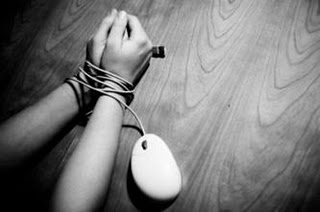 TERIMAKASIH
JANGAN BIARKAN MASAYAKAT TERBELENGGU